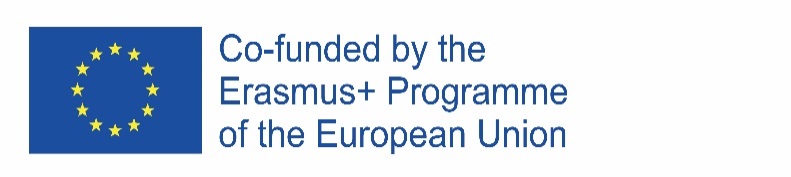 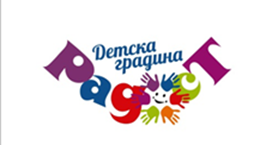 Radost KindergartenBurgas, Bulgaria
IN OUR KINDERGARTEN WE EDUCATE 250 CHILDREN FROM 2 TO 7 YEARS OF AGE IN 8 GROUPS
6 groups in the main buildings 
in the central part of the city
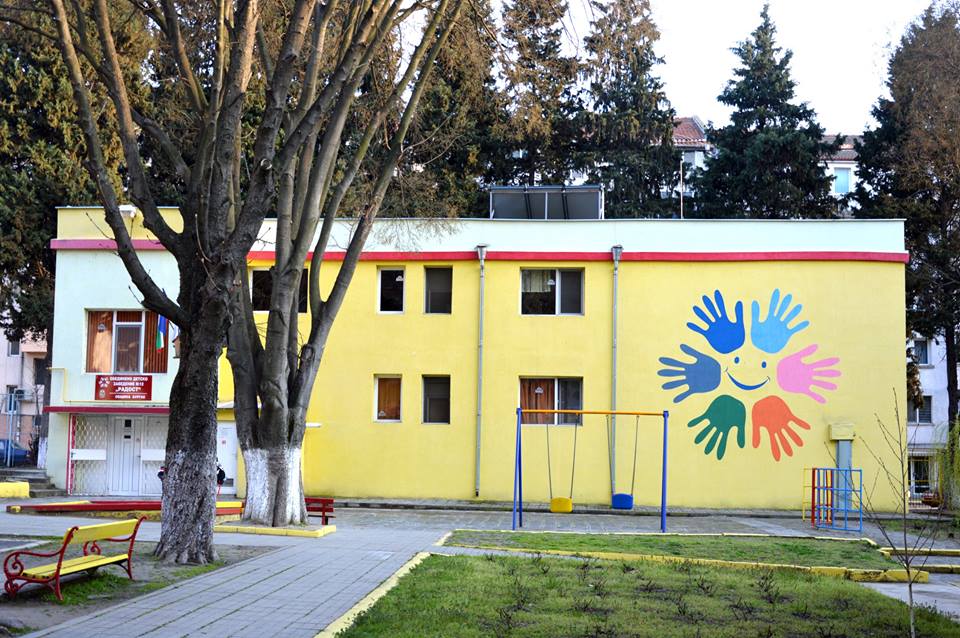 2 groups in the filial by the sea        in Kraimorie
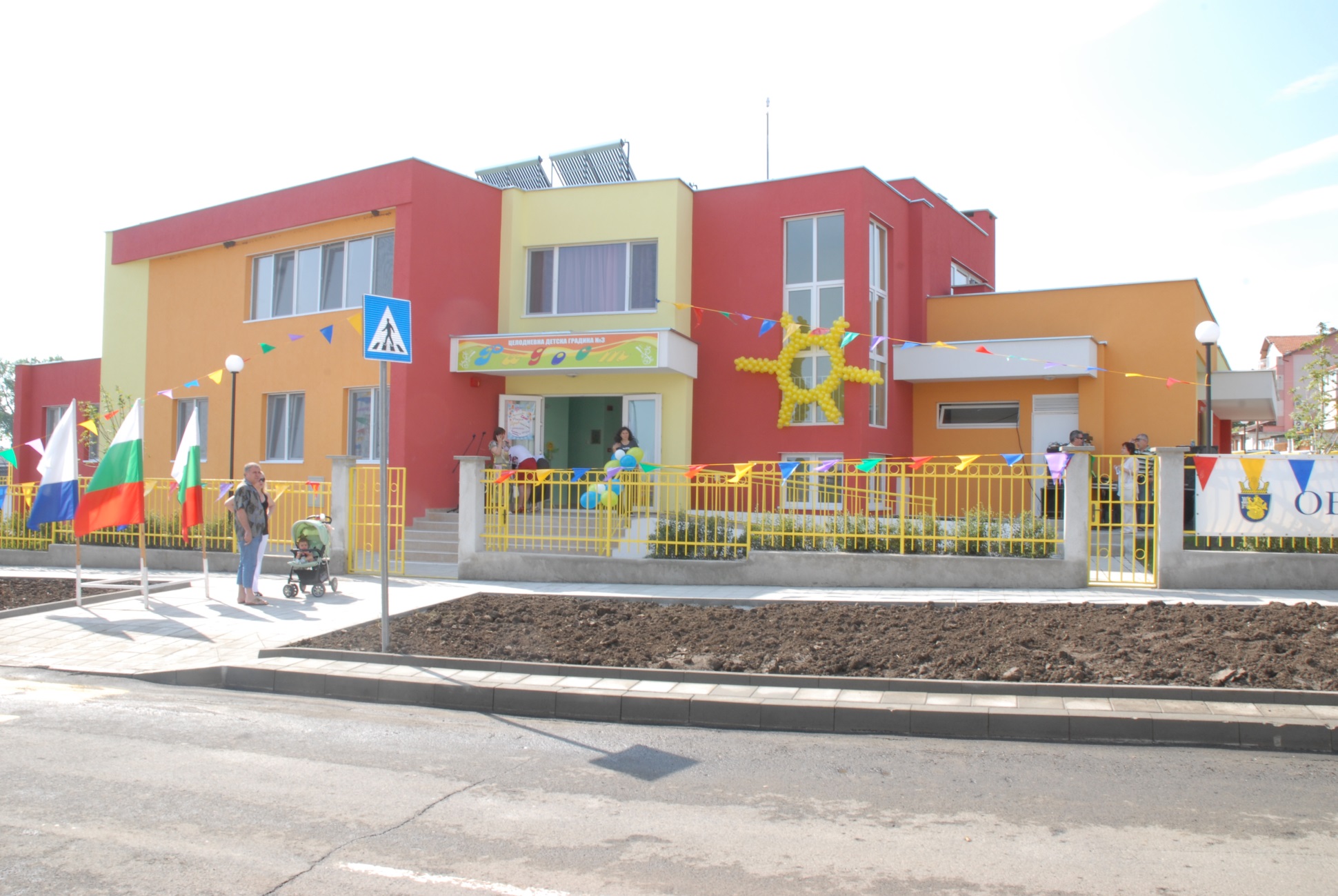 In all our projects and in our work we always strive to do various activities TOGETHER with children and parents
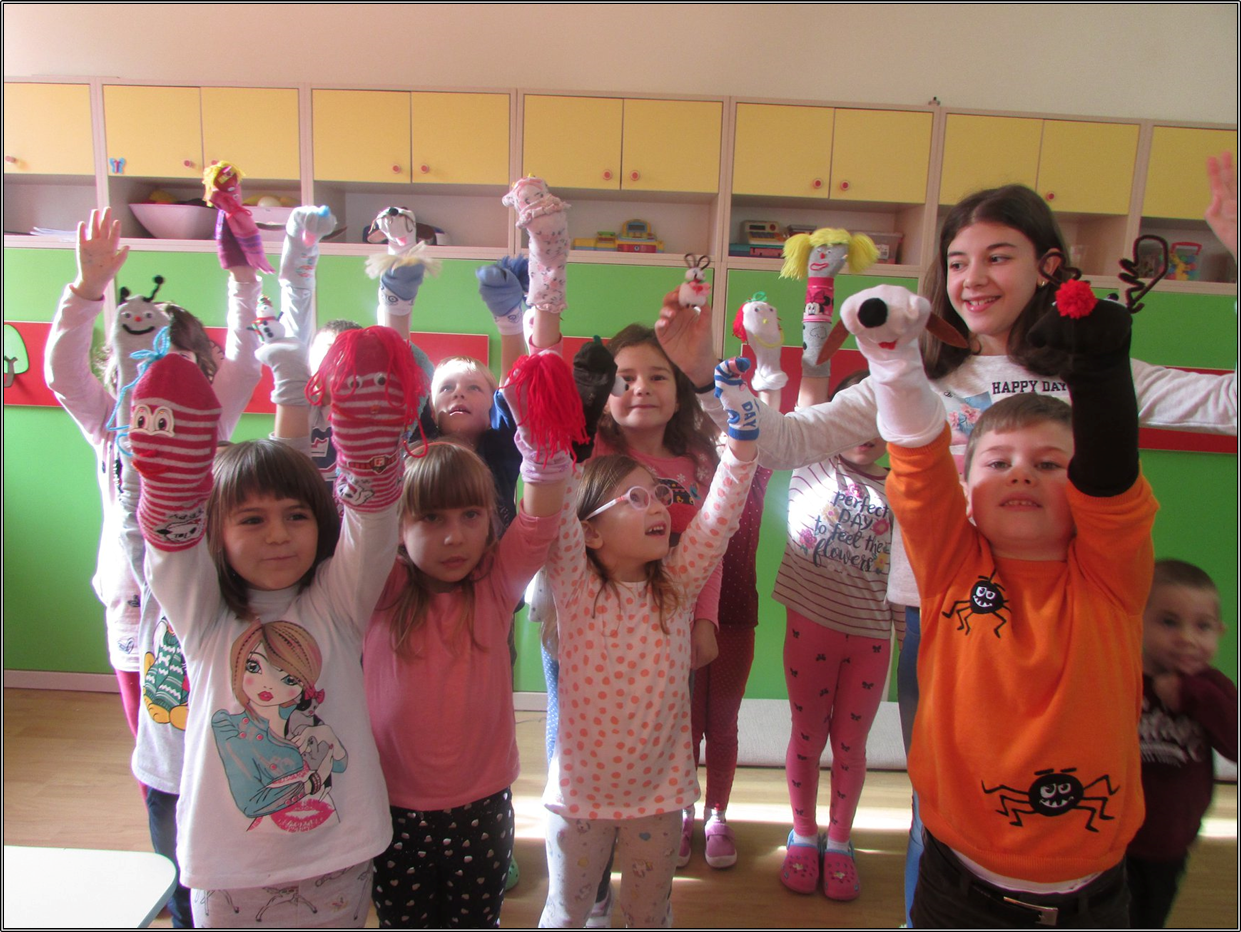 PUMPKIN DAY WITH PARENTS
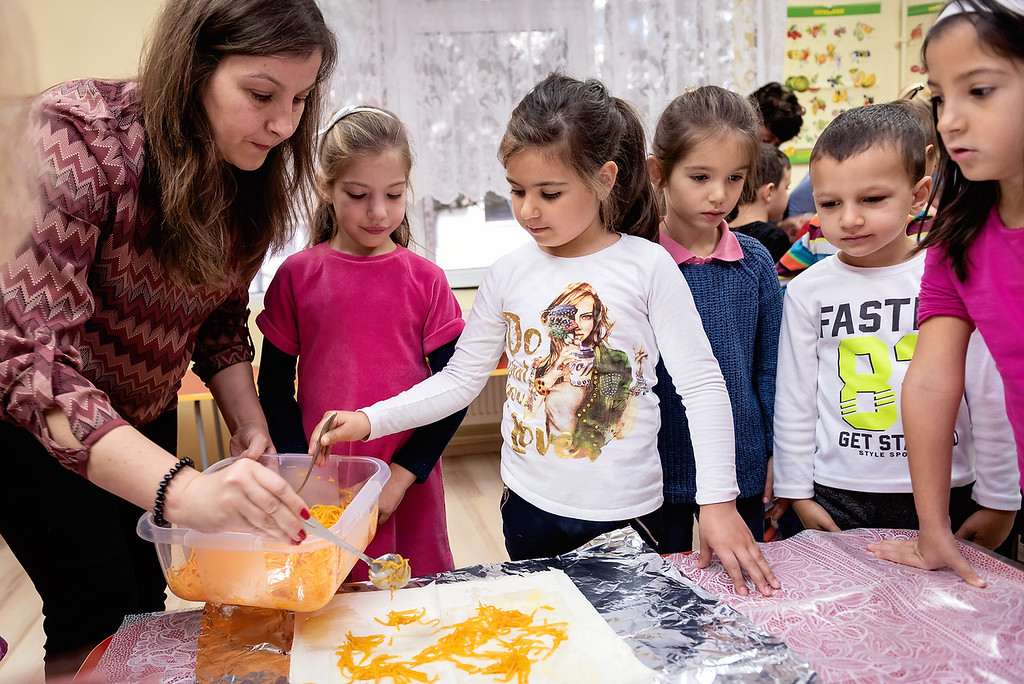 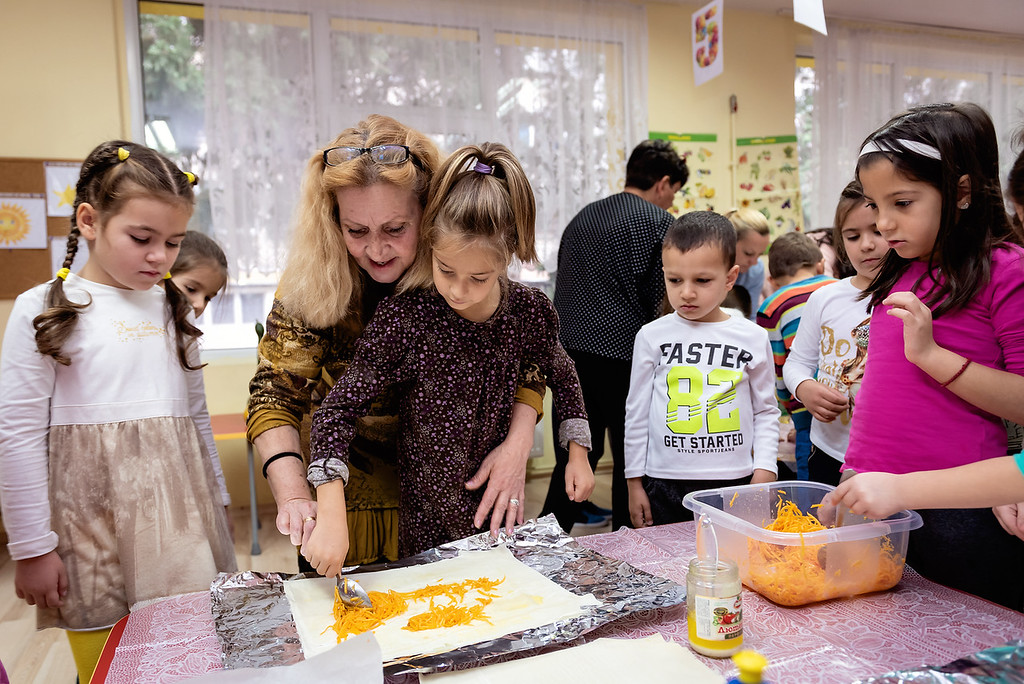 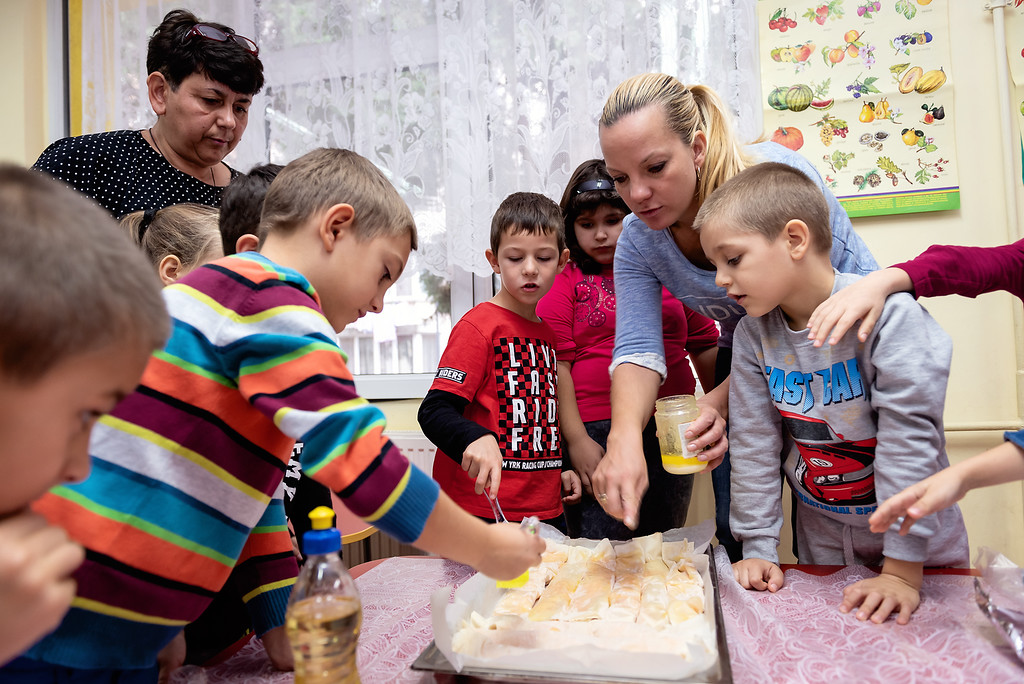 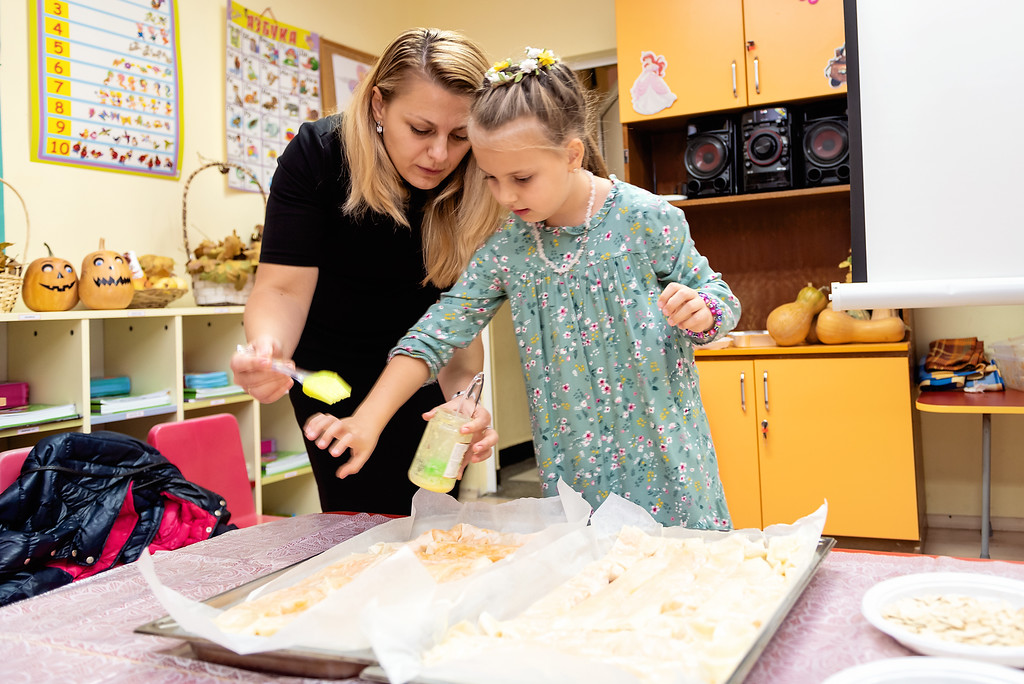 THEATRE WITH THE YOUNGEST CHILDREN
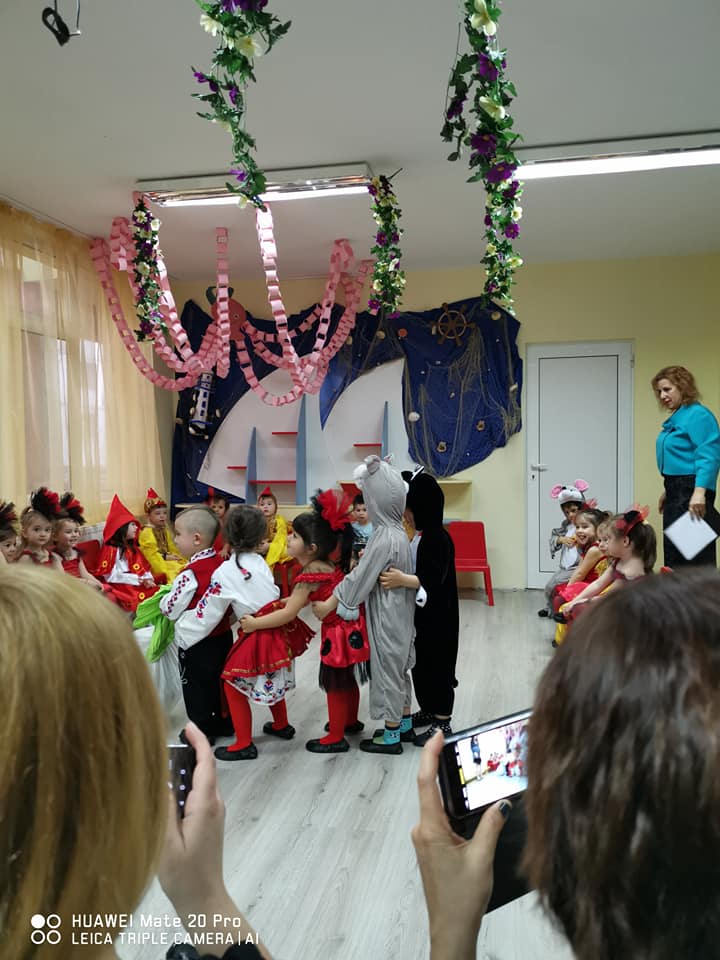 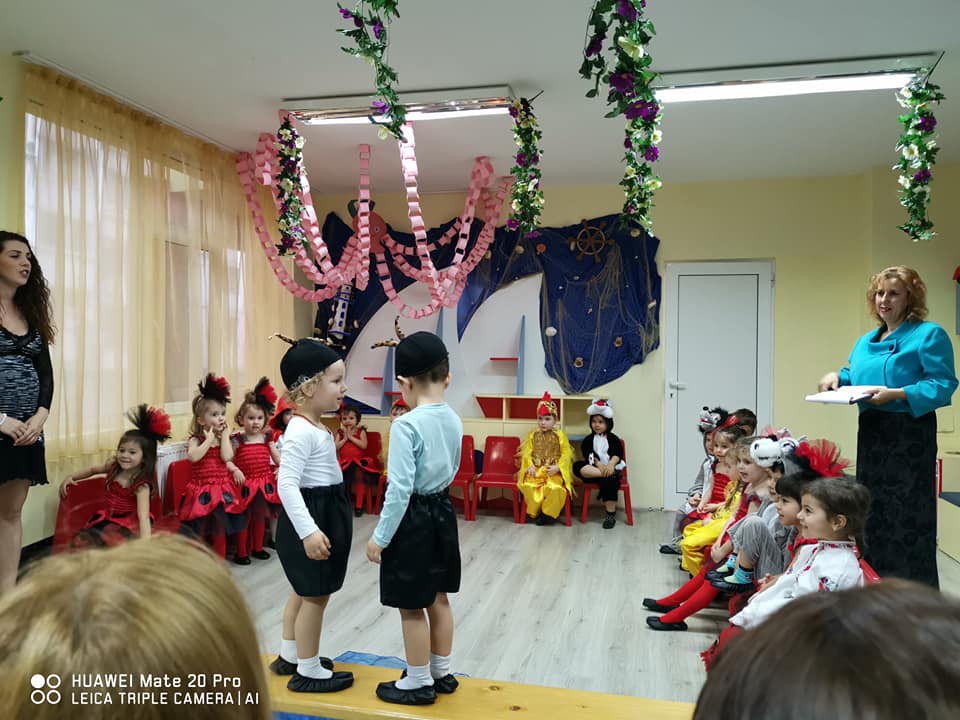 WE MAKE ART TOGETHER
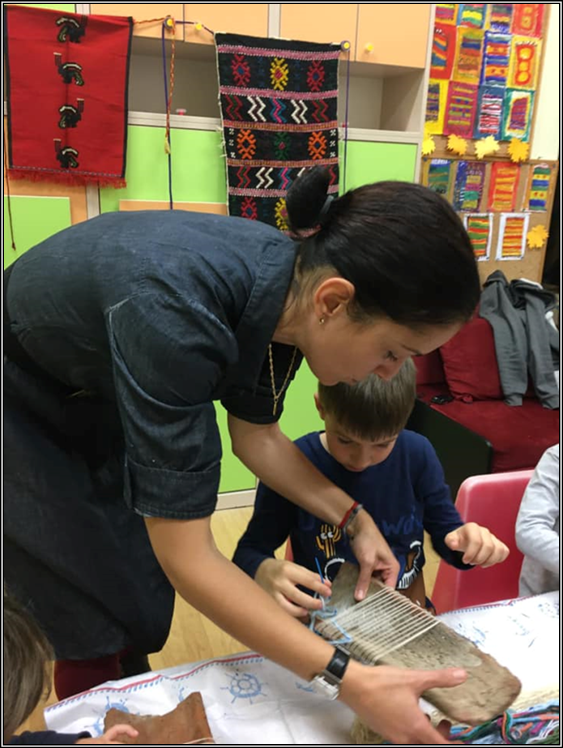 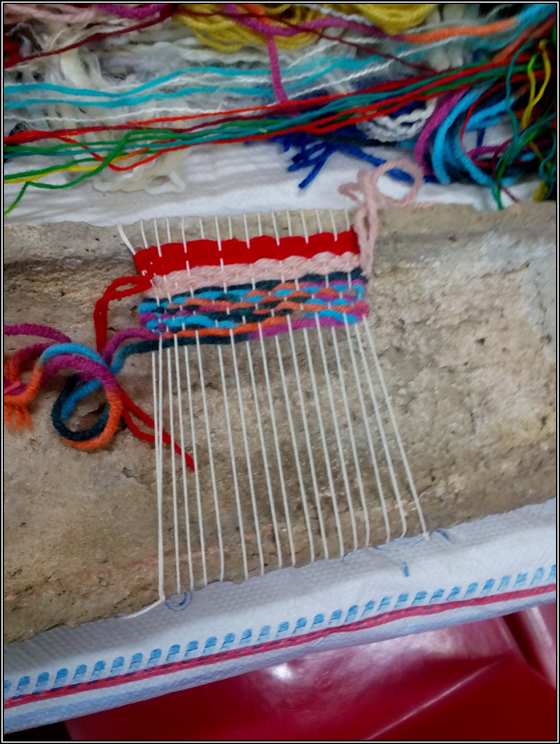 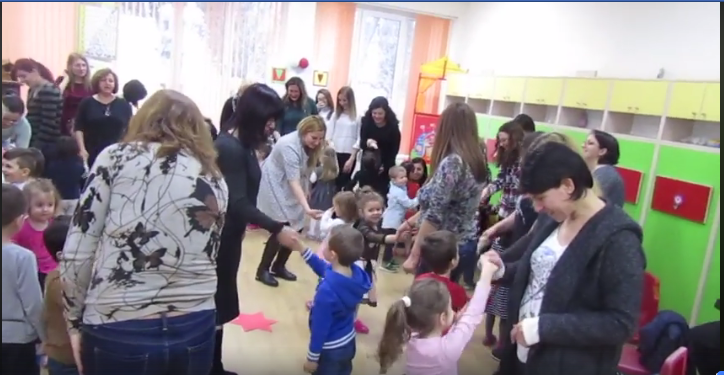 WE DANCE TOGETHER
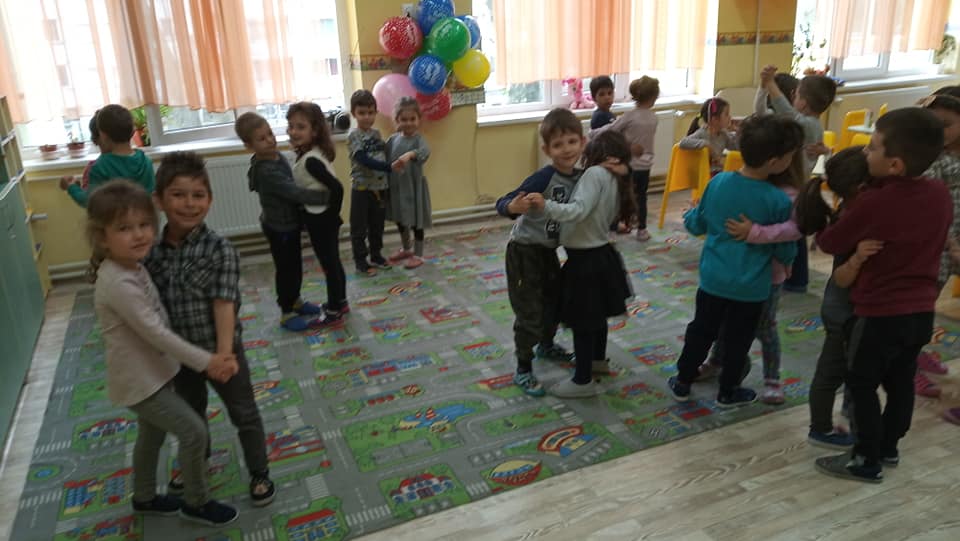 WE PLAY MUSIC TOGETHER
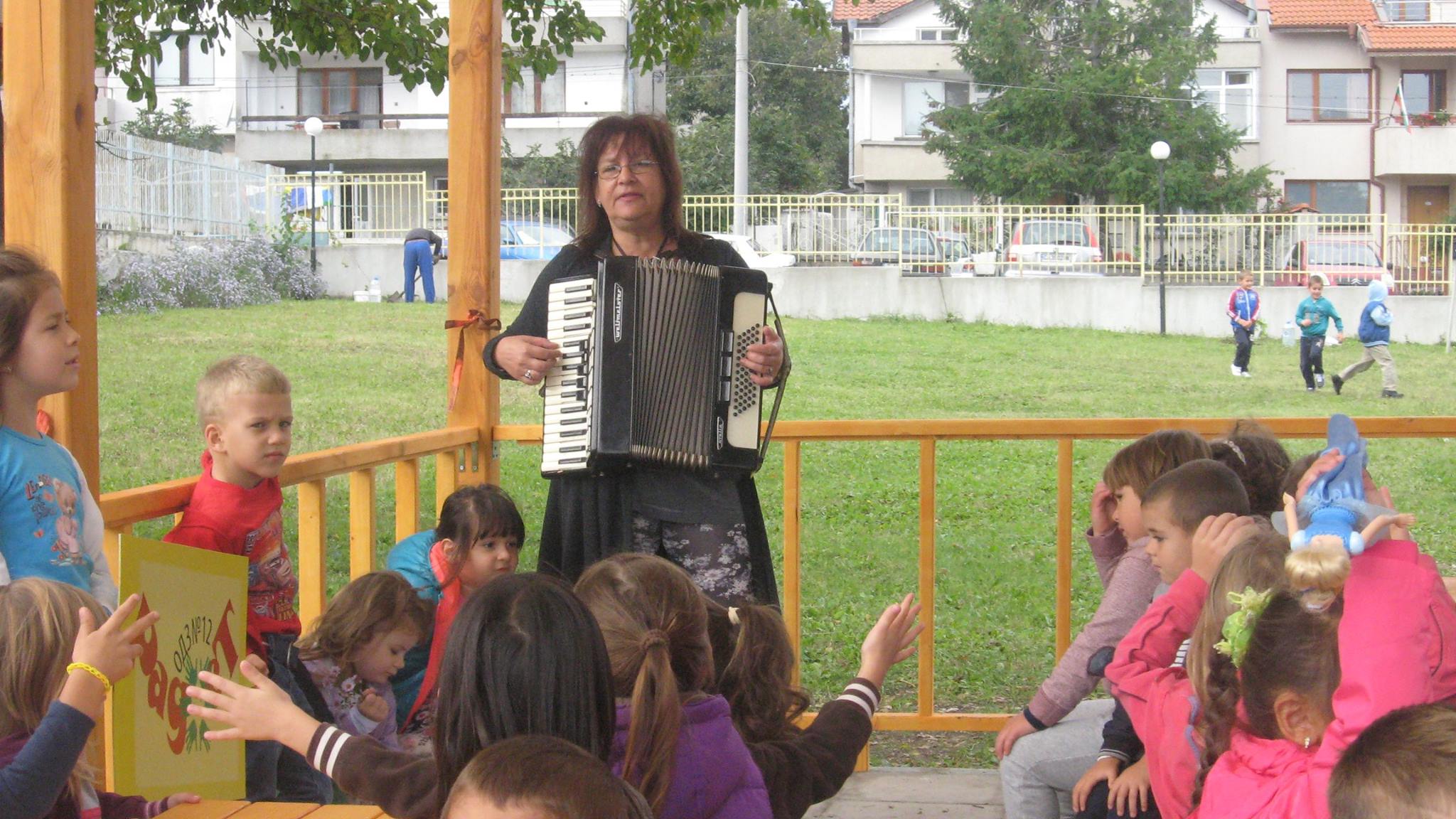 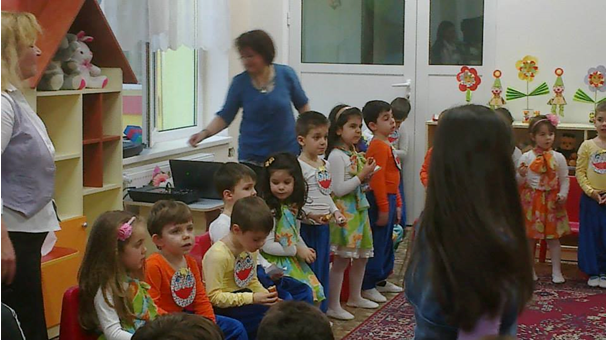 FAST, BOLD, SKILLFUL
WE PLAY SPORTS TOGETHER
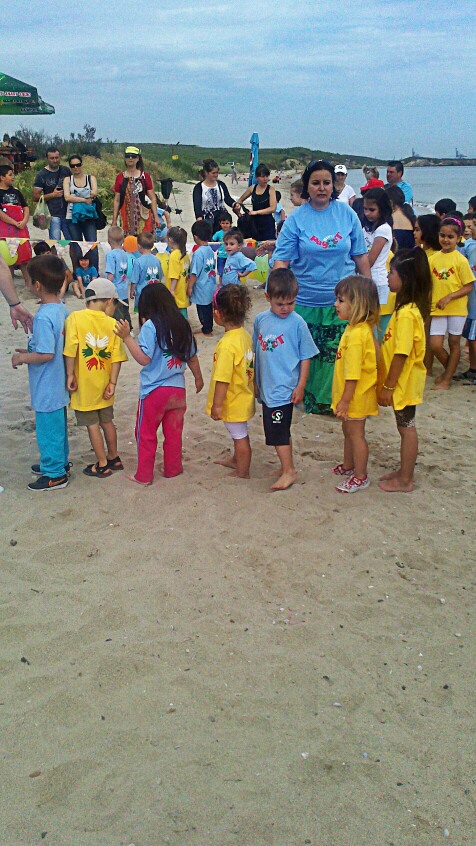 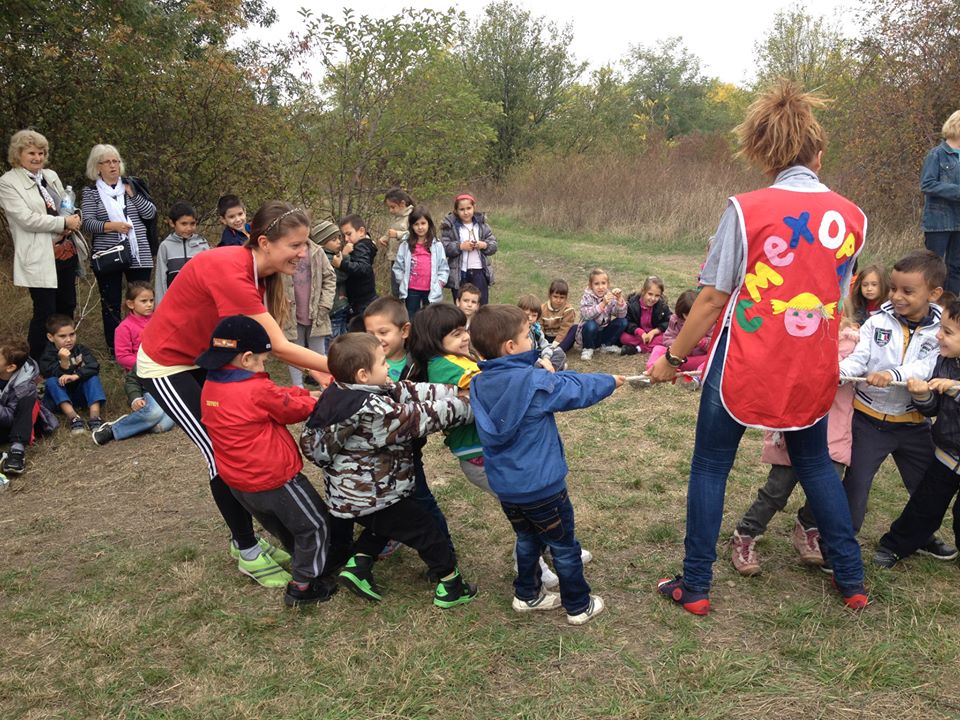 WE TAKE CARE OF NATURE TOGETHER
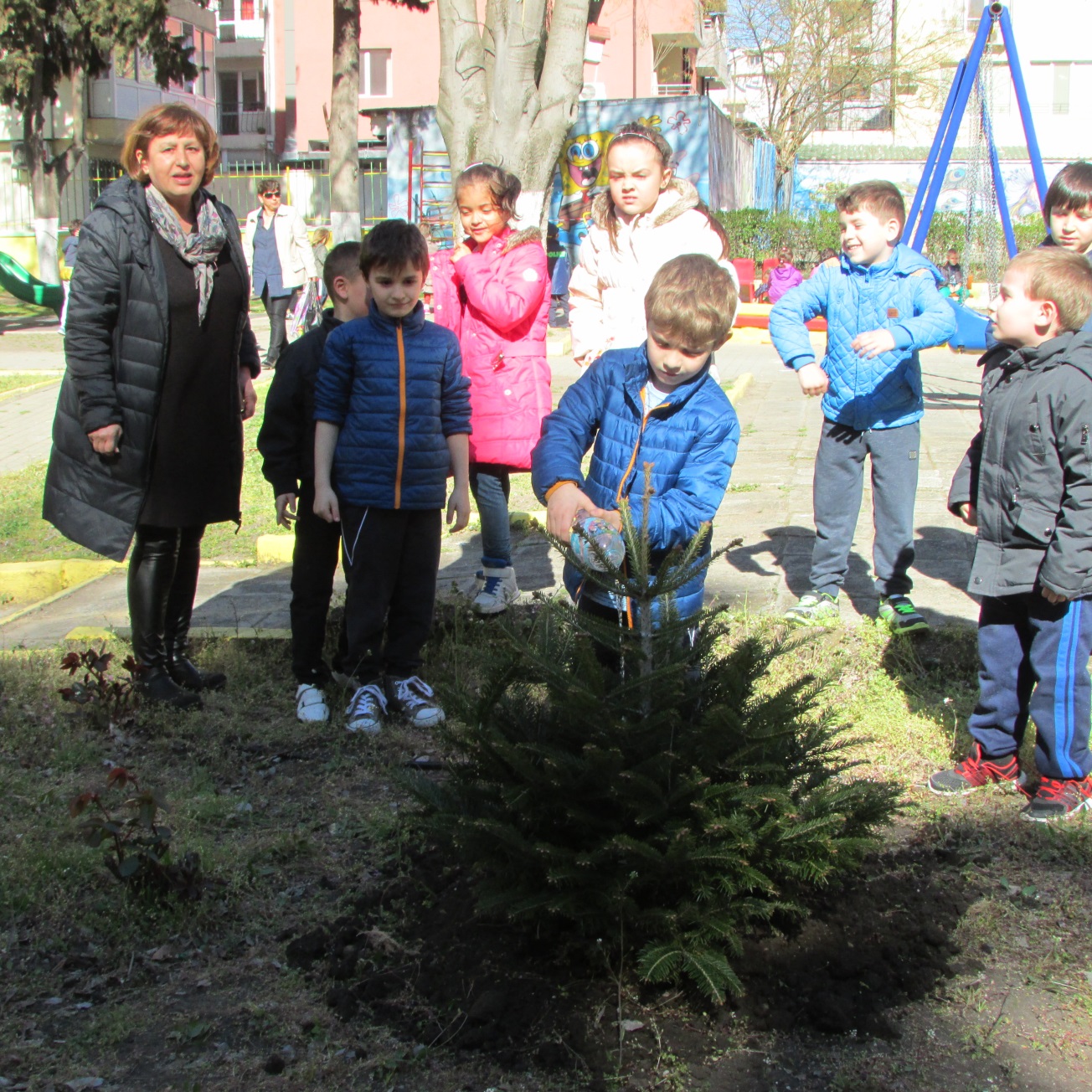 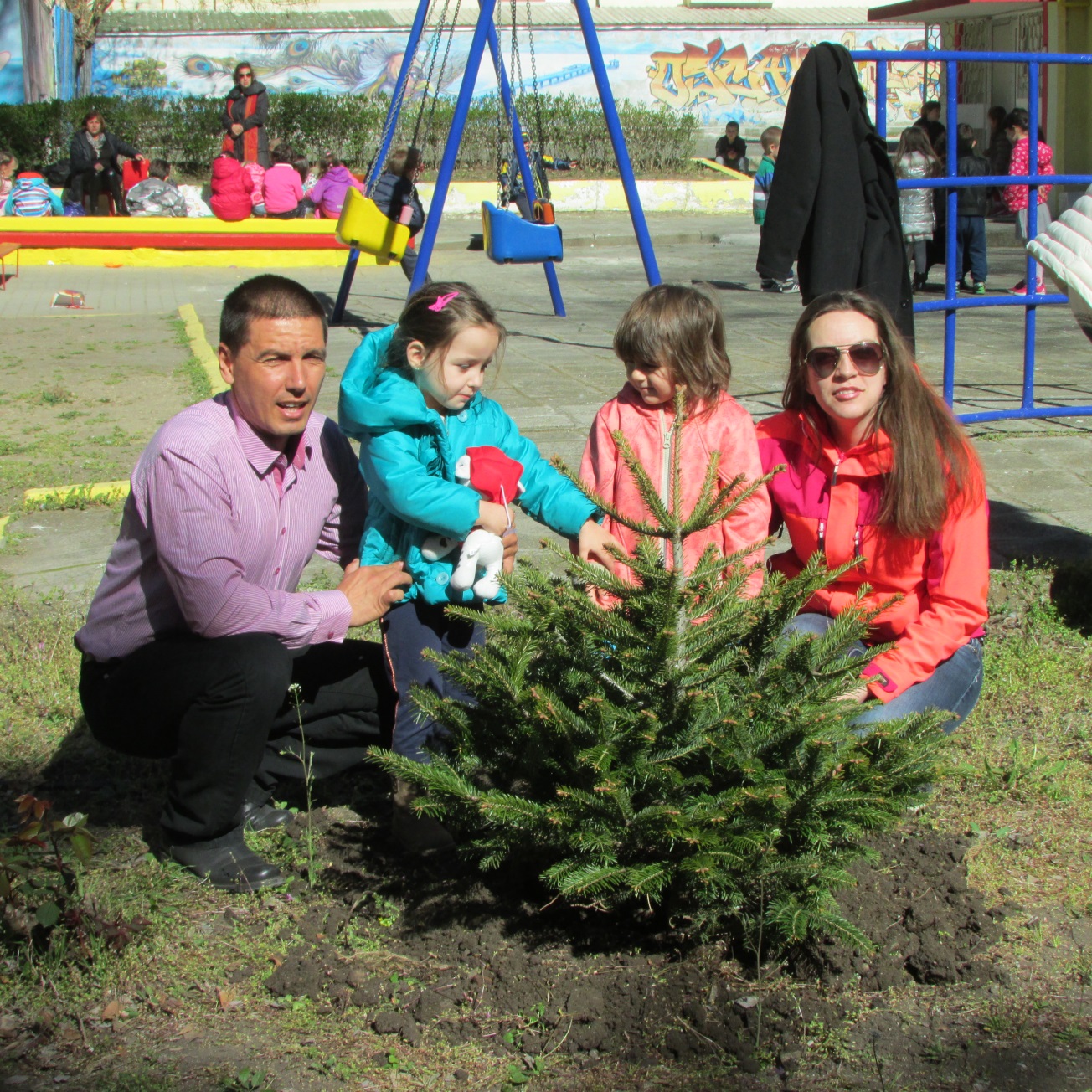 WE LOVE OUR NATIONAL HOLIDAYS AND TRADITIONS
WE CELEBRATE OUR NATIONAL HOLIDAYS TOGETHER
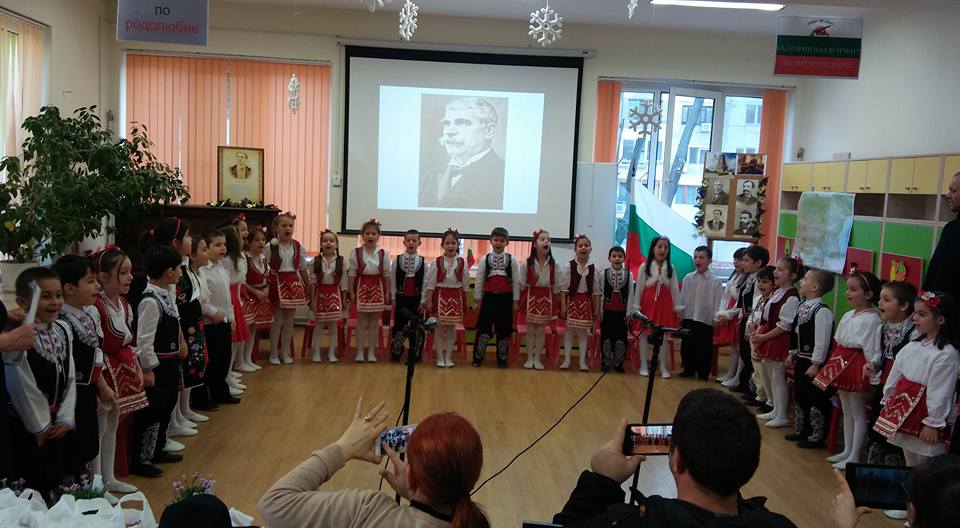 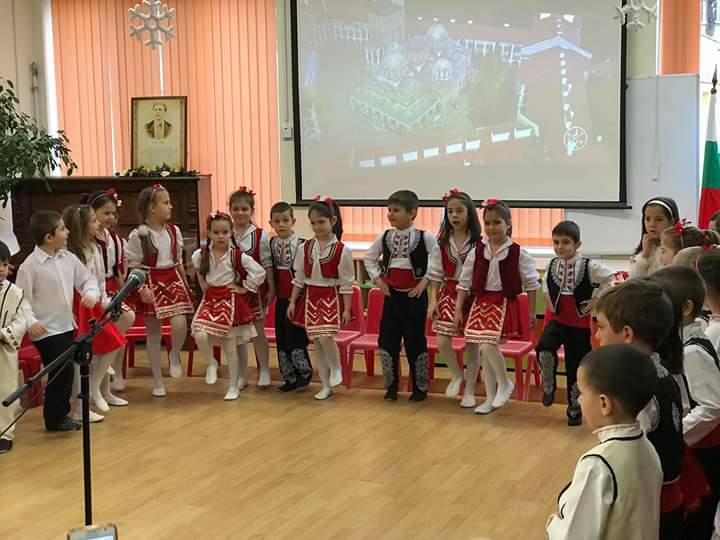 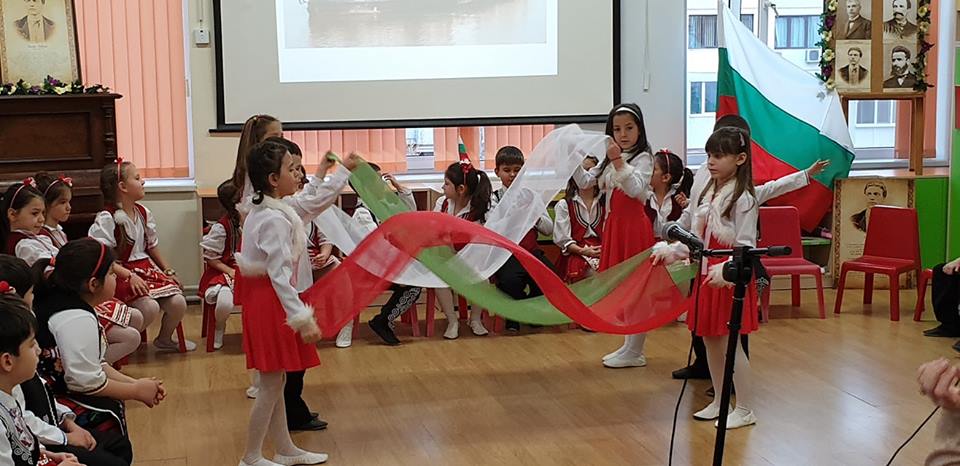 WE MAKE GREAT FRIENDS
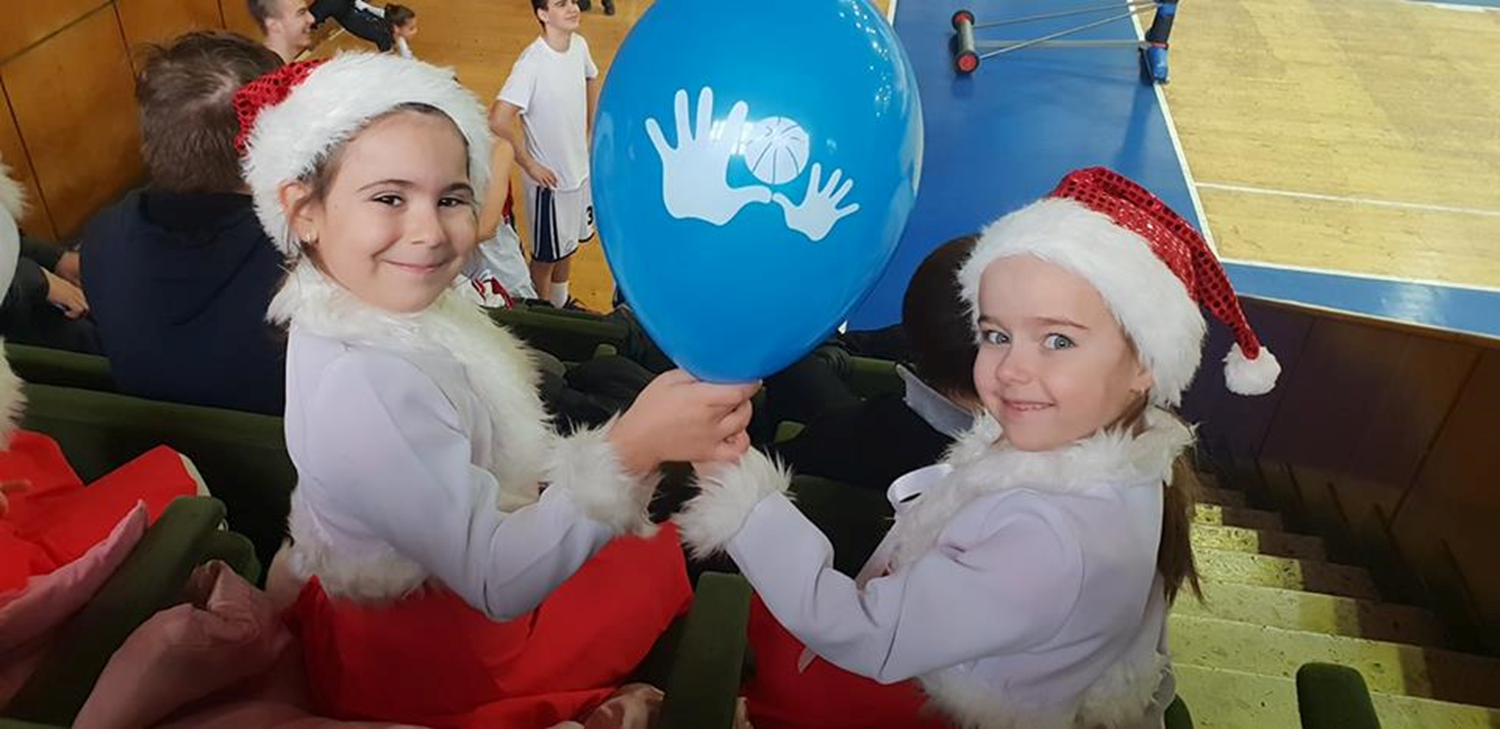 LIFE IS WONDERFUL WHEN WE ARE ONE TEAM
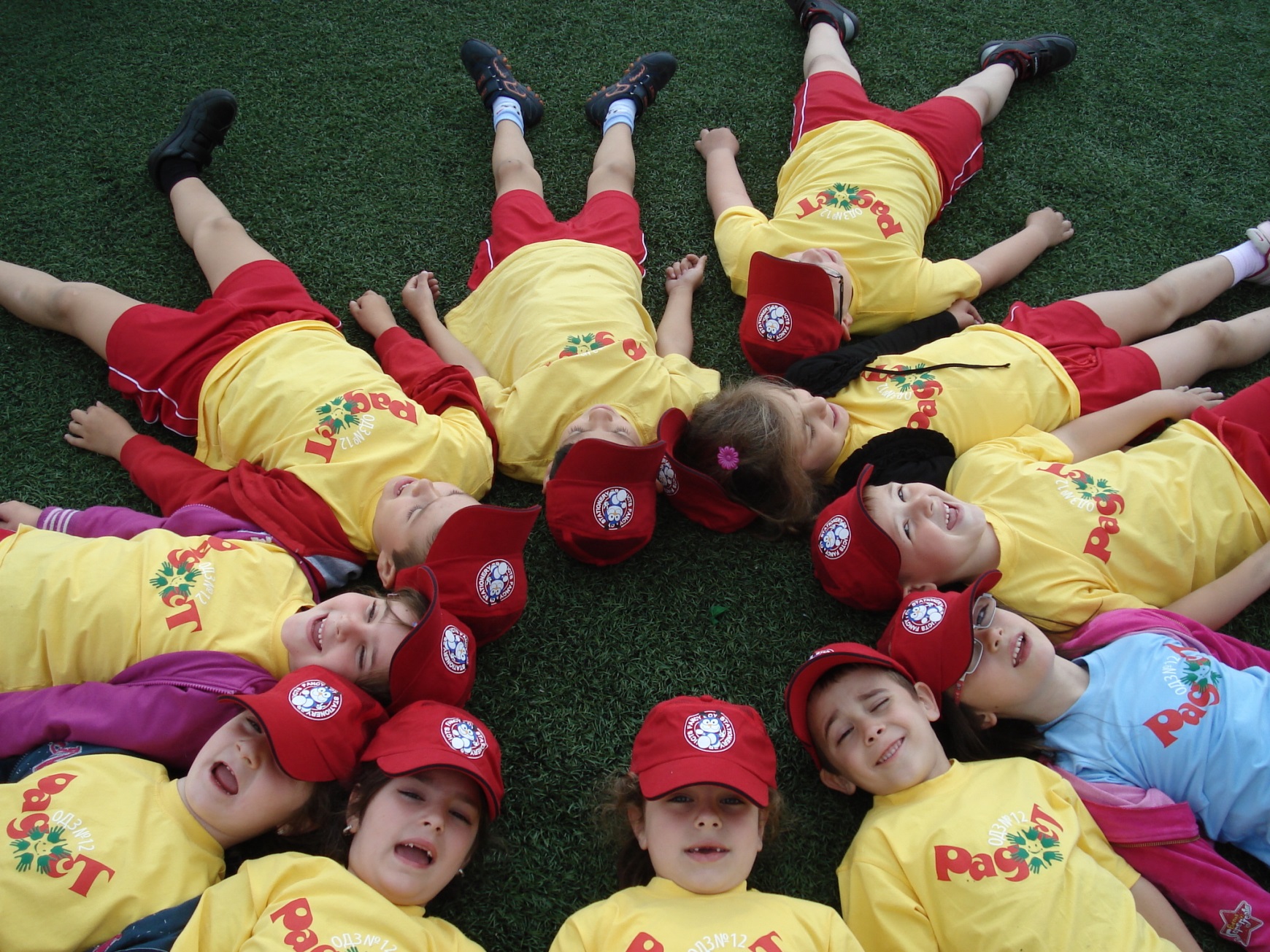 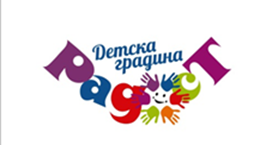 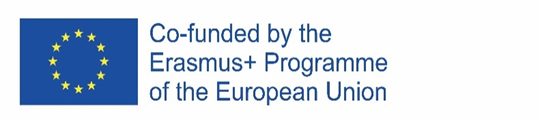 You can follow our facebook page
https://www.facebook.com/profile.php?id=100070817784870